Tabulkový procesor Open OfficeFORMÁT BUŇKY, vzhled
Předmět: Informatika
Ročník: 6.ročník
Klíčová slova: Tabulkový procesor, formát buňky, ohraničení, pozadí
Jméno autora: Mgr.Ciboch Michal
Škola: ZŠ Dobříš, Komenského nám.35, 263 01



Inovace školy – Dobříš, EUpenizeskolam.cz
Nastavení Formátu buňkySedm základních možností formátování buňky najdeme v horním základním panelu Formát, Buňky…V prvním panelu Čísla nastavíme volbu kategorie formátu znaků v buňce.
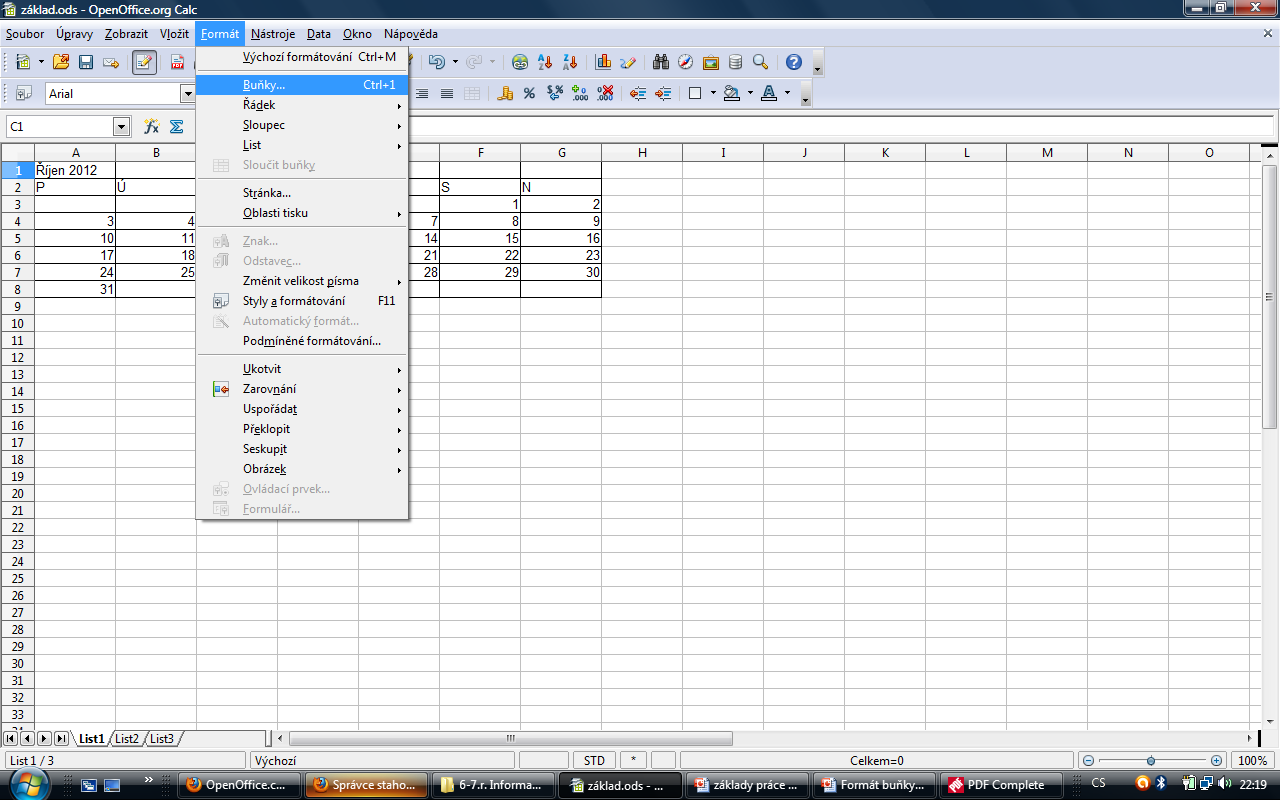 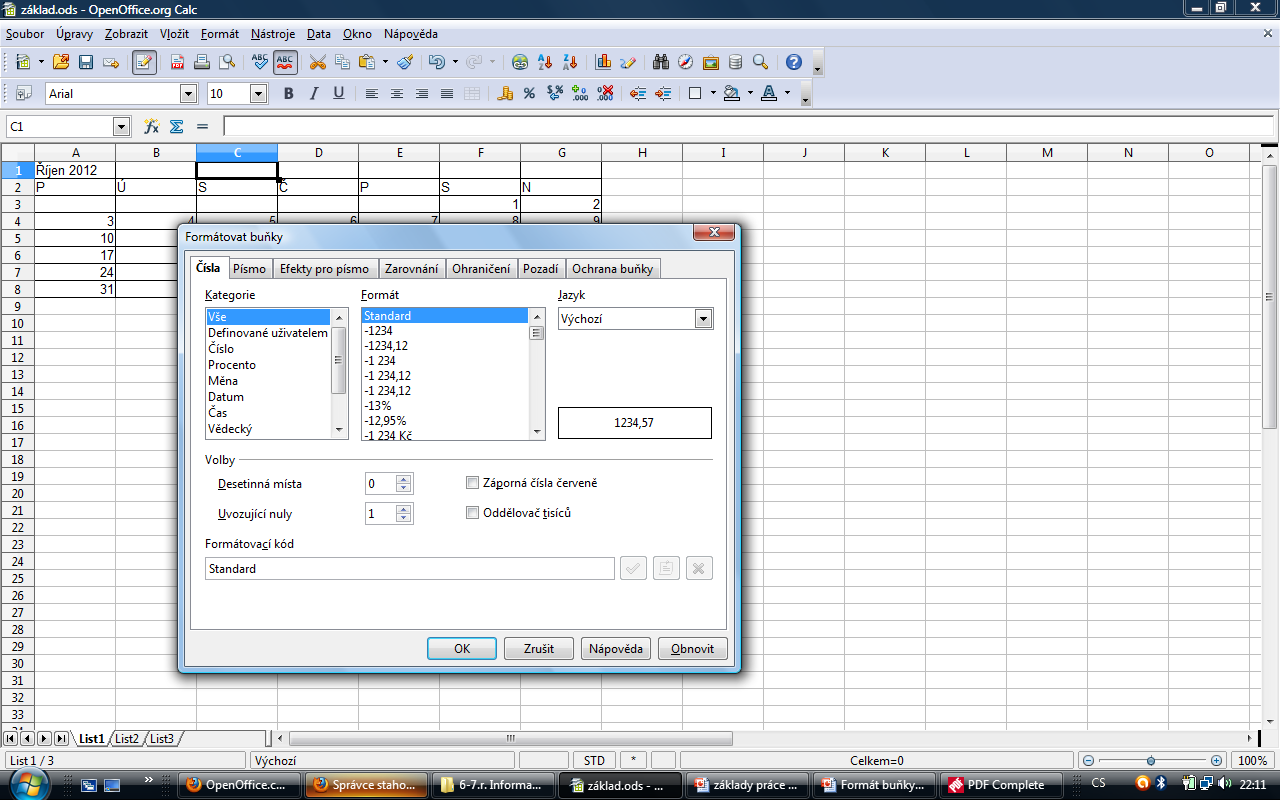 PísmoV tomto okně volíme vzhled písma, styl a jeho velikost, ve spodní části vidíme náhled zvoleného vzhledu.
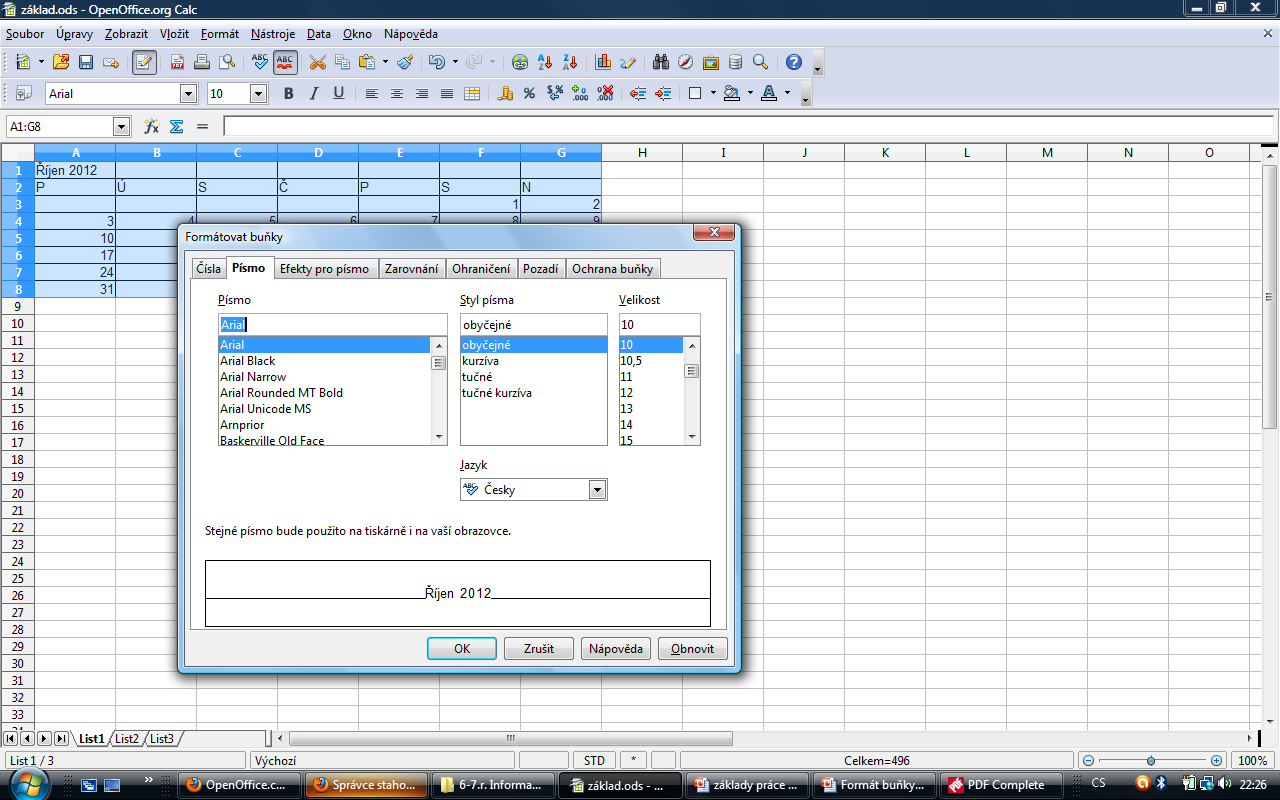 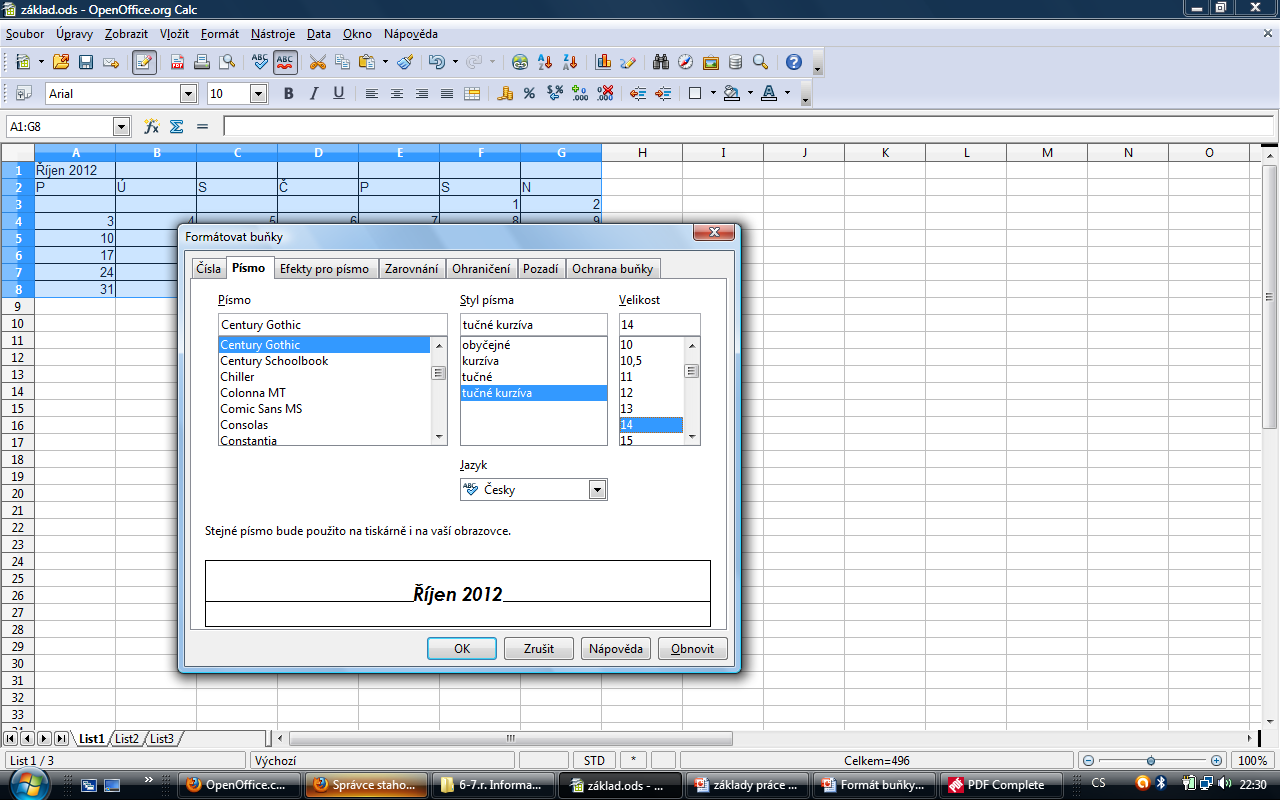 Konec
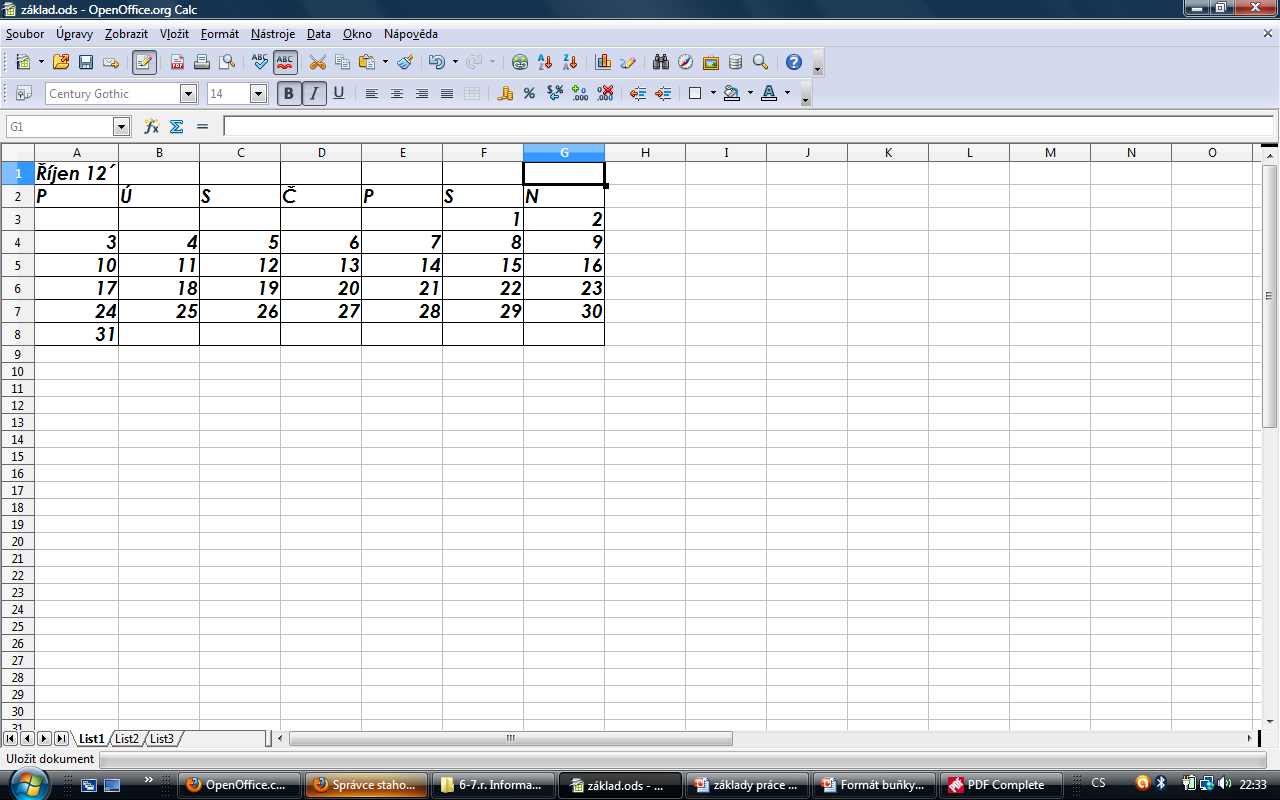